Mobile Learning and the Developing World, An Overview
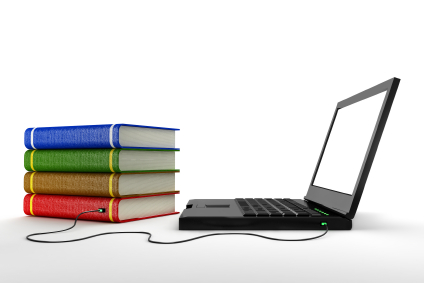 Mobile learning is all about us, and we are going to explore its growing popularity.
mLearning allows students to study at a time, place and pace of their choice.
mLearning can work through Smartphones and Tablets.
Mobile networks are expanding  rapidly in developing countries, how will this effect mLearning?
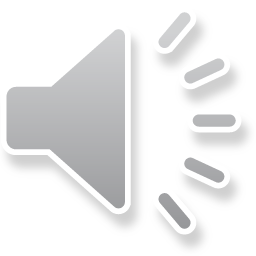 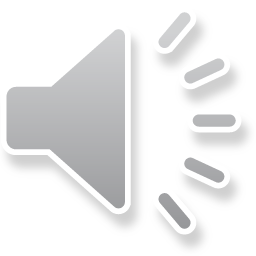 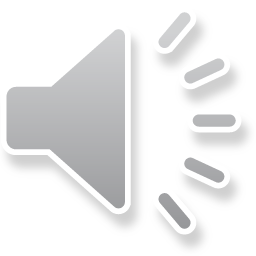 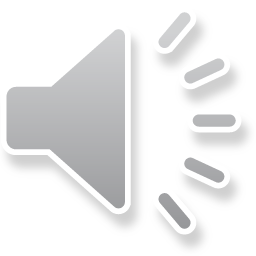 [Speaker Notes: Mobile learning or mlearning delivers additional flexibility to traditional face to face delivery by allowing students to study at a time, place and pace of their choosing.  mlearning reduces isolation by connecting learners to their peers, teachers and institutions, it is especially useful for learners studying part-time or through distance education.]
What is mobile learning?
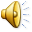 [Speaker Notes: Mobile technologies are being used to develop and enhance the disciplines of scientific knowledge, teaching and learning. Relentless technological advances have created versatile application platforms that are suitable for a wide variety of mLearning and scientific applications.  
(Canessa, E. & Zennaro, M. 2010)]
Why use mLearning
mLearning, means flexible learning, ideal for remote and rural locations.
mLearning allows for the deployment of learning resources, where none were available.
mLearning is a cost effective solution.
mLearning opens up a new world of learning opportunities.
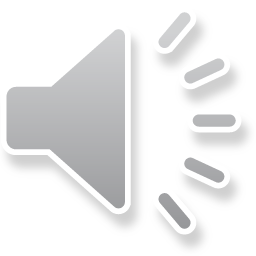 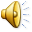 [Speaker Notes: The provision of mobile technological infrastructure’s linked with smartphones and tablets has supported the delivery of specifically structured learning methods designed particularly for the pedagogy of mLearning. mLearning is currently allowing us to witness the provision of  educational opportunities in many rural and remote areas of the developing world for the first time.]
Why use mLearning
High speed, low cost smartphones and tablets are changing access and opportunities.
All this mobile computing power permits the development of scientific and commercial applications to help solve  the numerous challenges facing developing countries.
Efficiency, the less time spent finding learning  resources, the more time there is to use and learn  from resources.
[Speaker Notes: The establishment of 3rd generation mobile networks, capable of providing reliable high speed data services in remote and rural locations, combined with the widespread availability of smartphones puts computing power at the fingertips of local people.]
How does mLearning Work?
Many Mobile networks are now high speed and high performance, capable of supporting email, the web, music, voice and hi-definition graphics.

 3G mobile phone technology is designed for smartphones and data.
This combined with the widespread availability of Smartphones and Tablets,  has fostered the development of mLearning programs .
Greater availability of small scale Solar and wind projects have improved the availability of power in remote and rural locations.
(Canessa, E. & Zennaro, M. 2010)
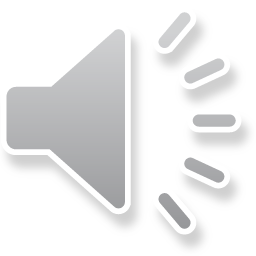 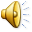 [Speaker Notes: The latest Third Generation smartphones feature powerful capabilities such as hundreds of channels of radio broadcasts, a microphone, earpiece, camera, power management system, programmable clock,  a powerful microprocessor, read only memory, flash memory , touch sensitive colour display, and a keyboard, giving  these devices the capability to download hundreds of apps, video, photos , narration, and to employ a series of sophisticated sensors when required. (Canessa, E. & Zennaro, M. 2010)]
mLearning in Action
There are many examples of mLearning in developing countries.
Here we are exploring an mLearning initiative designed by the University of Colombo in Sri Lanka
(Parada, G. 2010)
[Speaker Notes: Sri Lanka was among the first Asian countries to follow the British idea of an Open University, or distance learning, which was set up in this country less than ten years after the British one, in 1978. (Parada, G. 2010)]
m-Learning in Sri Lanka
Sri Lanka has one of the highest literacy rates  in Asia 
 A computer literacy rate that has been estimated to be rising at an annual rate of 15%
This has resulted in the rapid development of  University level  mlearning programs. (Parada, G. 2010)
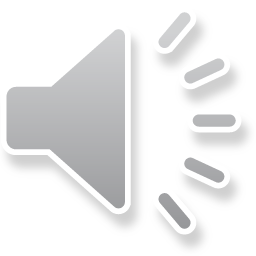 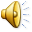 [Speaker Notes: The University sector in Sri Lanka has a maximum capacity of 17,000, this means that only 17 to 19% of students who qualify for university courses, actually get offered places. This means there is widespread demand for the provision of Third level courses using mLearning. The Open University of Sri Lanka (OUSL) has been a pioneer provider of distance learning programs at the tertiary education level. (Parada, G. 2010)]
University of Colombo mLearning initiative
In 2008 The University of Colombo launched its  mLearning program 
U of C provided the teaching resources
Microsoft the platform
Mobitel the  mobile connectivity.
          (Parada, G. 2010)
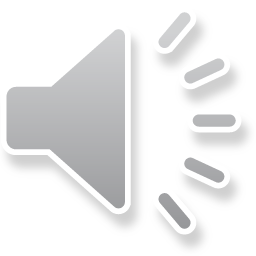 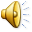 [Speaker Notes: In 2008 The University of Colombo launched its mLearning program, the m-Learning pilot project enrolled 30 students who have just graduated and who testify of an amazing experience. (Parada, G. 2010)]
mLearning at the University of Colombo
Students link  to  lessons, participating in  real time, using multiple user interactive video  conferencing.
The use Access to all course  materials is guaranteed. 
          (Parada, G. 2010)
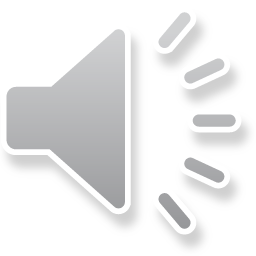 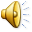 [Speaker Notes: The mLearning faculty makes use of slides, virtual smart boards, material upload facilities, content management facilities as well as  SMS, email, and offline messaging enhance the learning experience for the students. (Parada, G. 2010)]
Conclusion
mLearning has the capability to:
tackle the problem of limited capacity and resources within universities.
help address the problem of low participation rates in 3rd level education
Enable local universities to connect globally, ensuring better opportunities for students.
            (Parada, G. 2010)
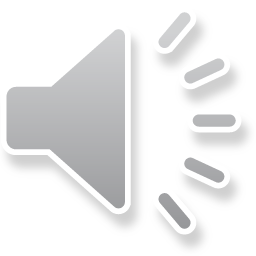 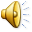 [Speaker Notes: Ultimately mLearning has the potential to operate as a stepping stone,  paving the way towards the knowledge economy in Developing Countries.
(Parada, G. 2010)]
References
Canessa, E. & Zennaro, M. 
 m-Science, Sensing, Computing and Dissemination. ICTP, Italy. Publisher ICTP—The Abdus Salam International Centre for Theoretical Physics 2010 ICTP Science Dissemination Unit, e-mail: sdu@ictp.it. Printing history: November 2010, First Edition ISBN 92-95003-43-8:
Parada, G. m-Learning in Sri Lanka: A Case Study,, Economics and Technology Journalist, Writing/contributing to m-Science, Sensing, Computing and Dissemination,(P 259). Canessa, E. & Zennaro, M. ICTP, Italy. Publisher ICTP—The Abdus Salam International Centre for Theoretical Physics 2010 ICTP Science Dissemination Unit,. Printing history: November 2010, First Edition ISBN 92-95003-43-8
[Speaker Notes: Cut: 
Ref: PDADB.NET. 2010. Lenovo LePhone. 2010.


Coincidentally, advancements in the Smartphone technology have produced such powerful gadgets that can ably compete with PCs of the 21st century. Today, for less than US$ 400, one can acquire a Smartphone equipped with; 1000MHz clock speed, 512MiB (ROM +RAM), access to several types of data networks (CSD, HSCSD, GPRS, EDGE), and Wireless local-area network (WLAN) among other features. With this kind of computing power, computer analysts/programmers can now develop both scientific and commercial applications to address numerous challenging facing poor people in the developing countries of Africa.

 References: [1] PDADB.NET. 2010. Lenovo LePhone. 2010. (Page 169), m-Science, Sensing, Computing and Dissemination.









CUT: High–speed Smartphone's are available  for less than US$ 400, they can  access  several types of data networks and wireless local-area networks. “With this kind of computing power, computer analysts and programmers can now develop both scientific and commercial applications to address  the numerous challenges facing developing countries.”





CUT:
The construction of  mobile phone network infrastructure’s, means that applications such as e-health, e-education, e-farming, e-weather forecasting  can be implemented as mobile phone applications for use in the remote areas where they are needed the most.
     Ref: Based on an article published by the Editors on i4d (July - Sept 2009, p.37)]